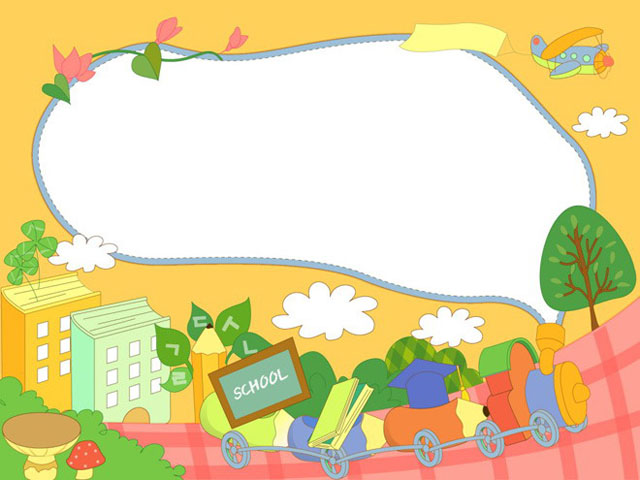 CHÀO MỪNG CÁC CON
ĐẾN VỚI TIẾT HỌC
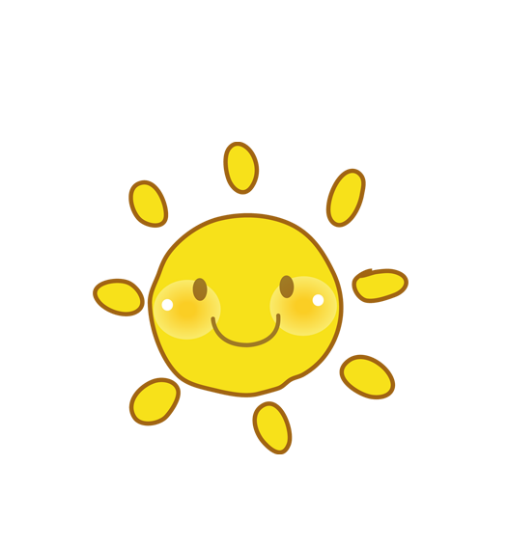 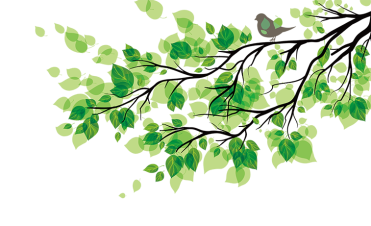 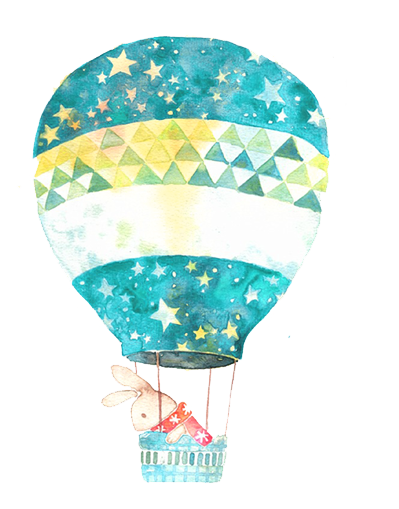 To¸n
Bài 29: Ôn lại những gì đã học.
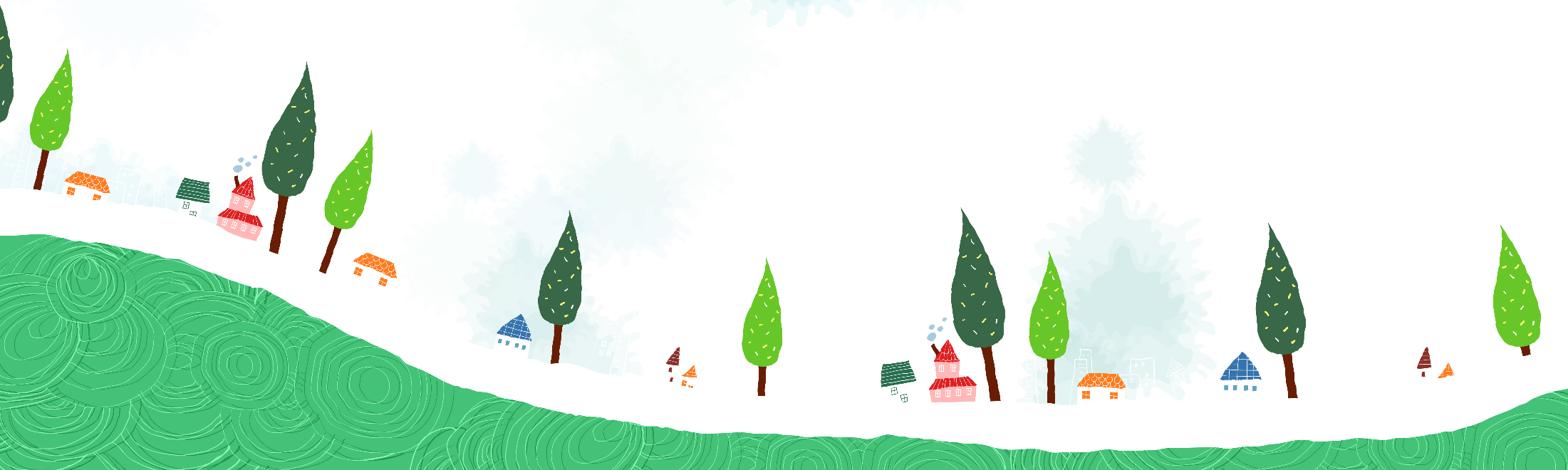 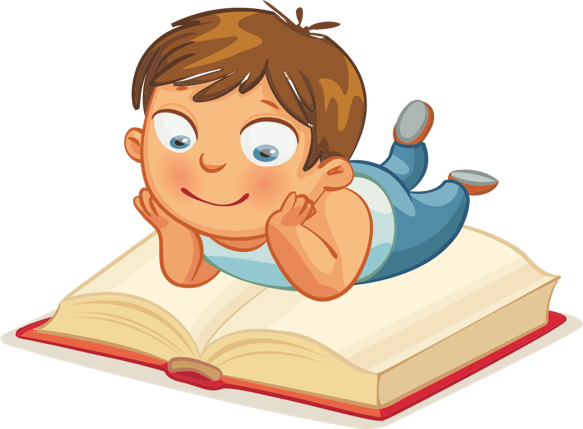 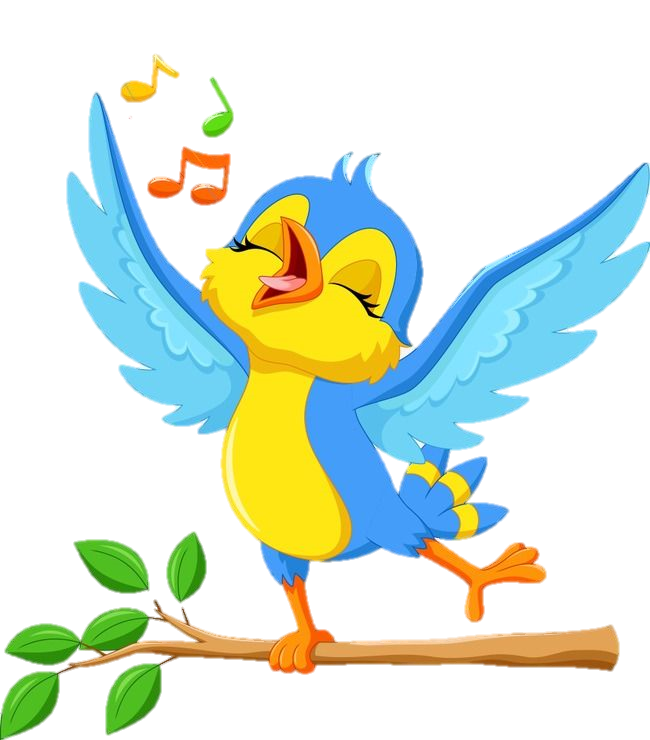 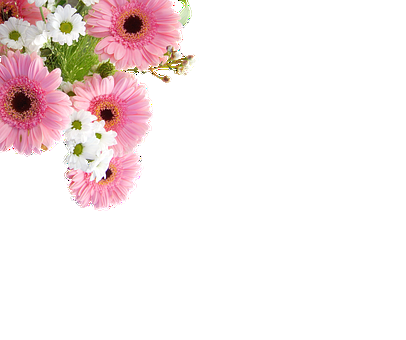 TIẾT 2
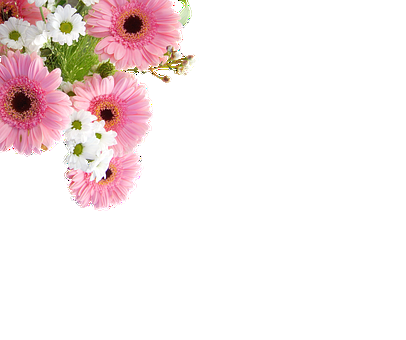 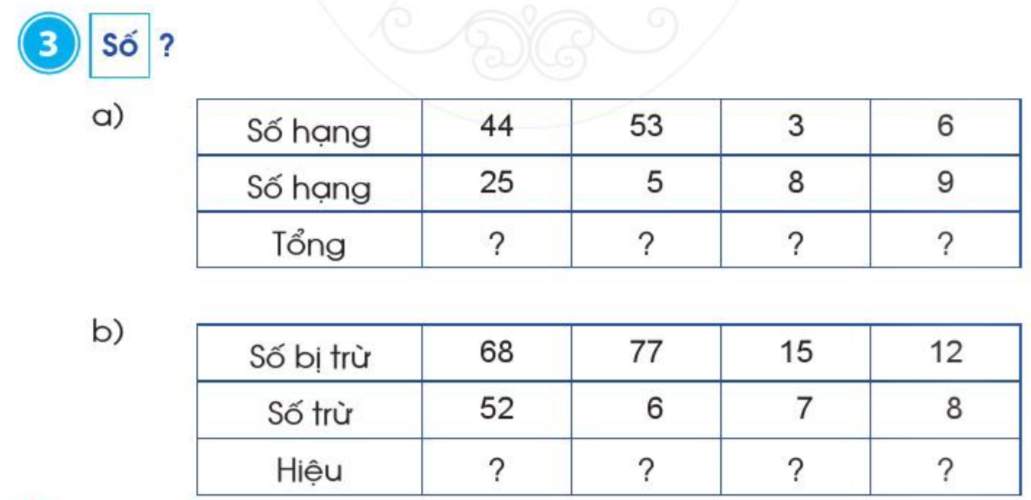 69
58
11
15
16
71
8
4
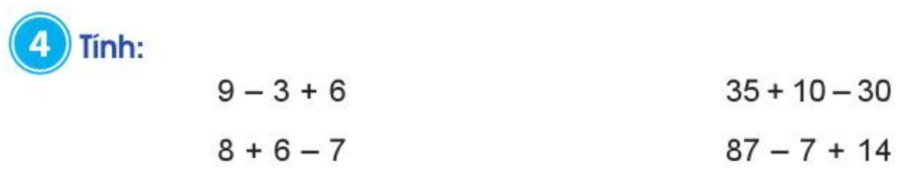 =15
=12
=7
=94
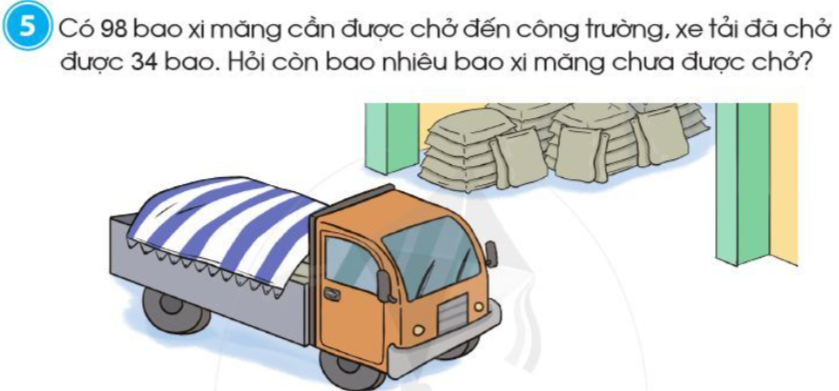 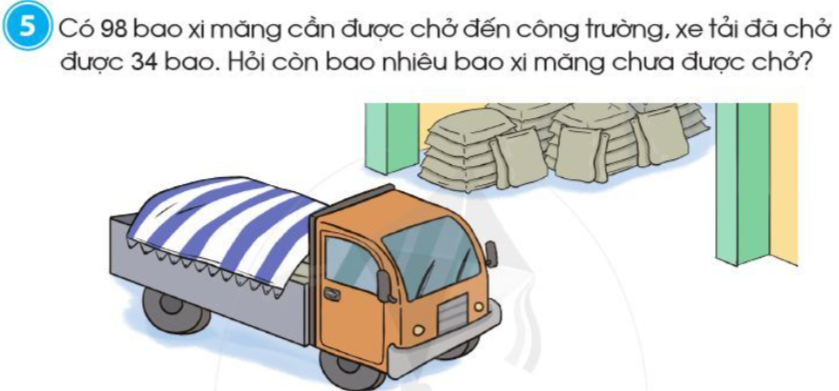 Bài giải
Còn lại số bao xi măng chưa được chở là:
98 - 34 = 64 (bao)
Đáp số: 64 bao
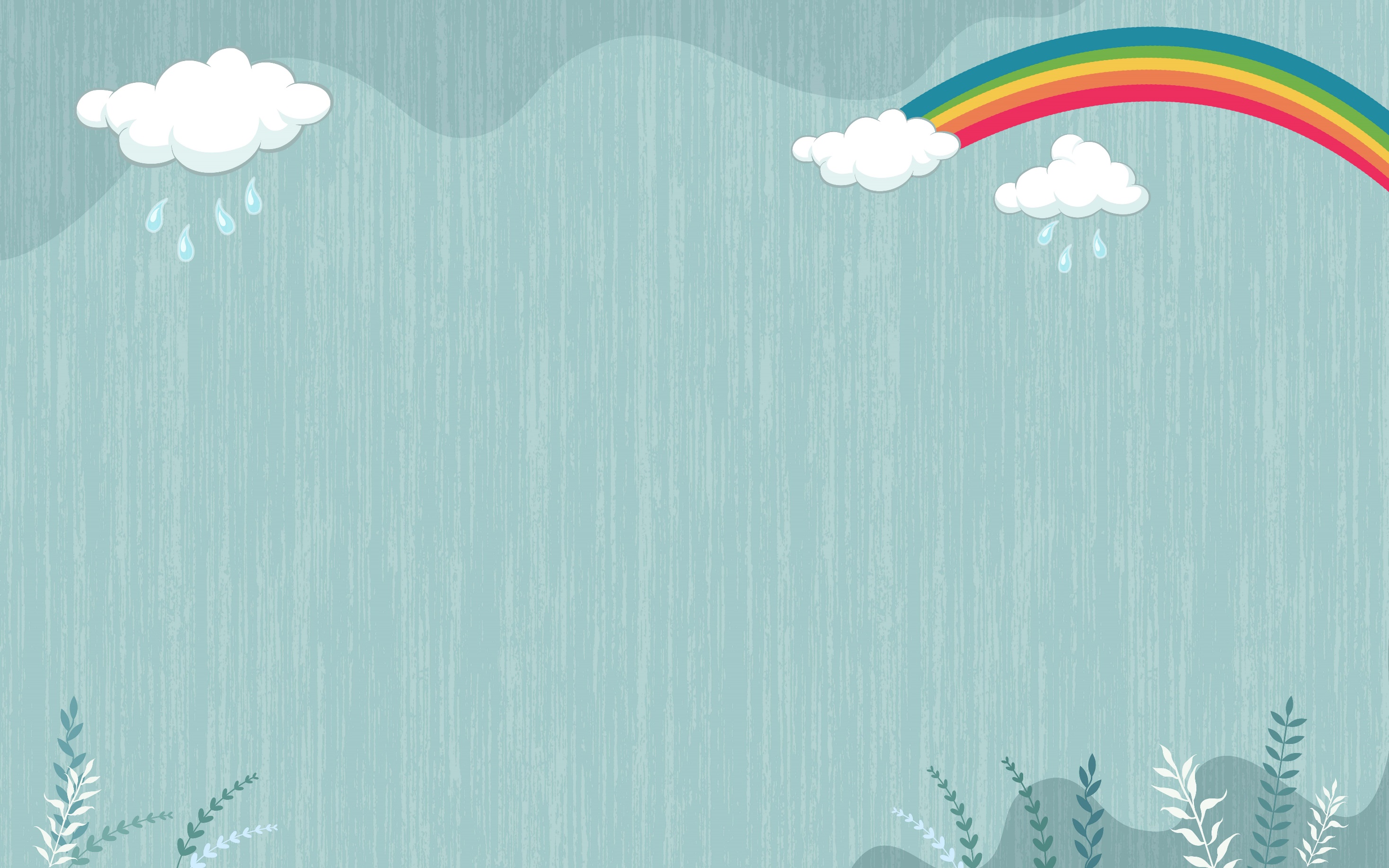 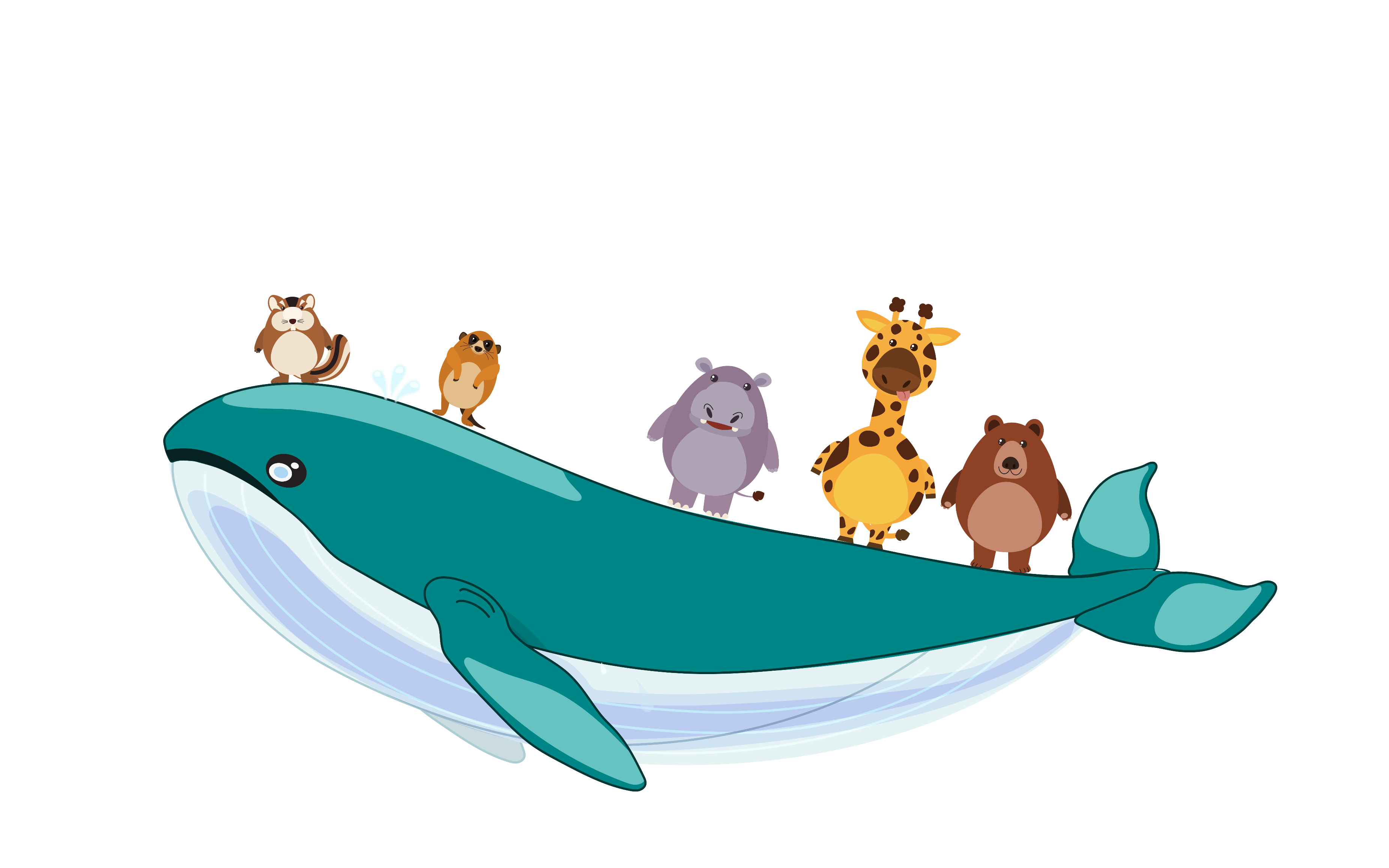 HẸN GẶP LẠI